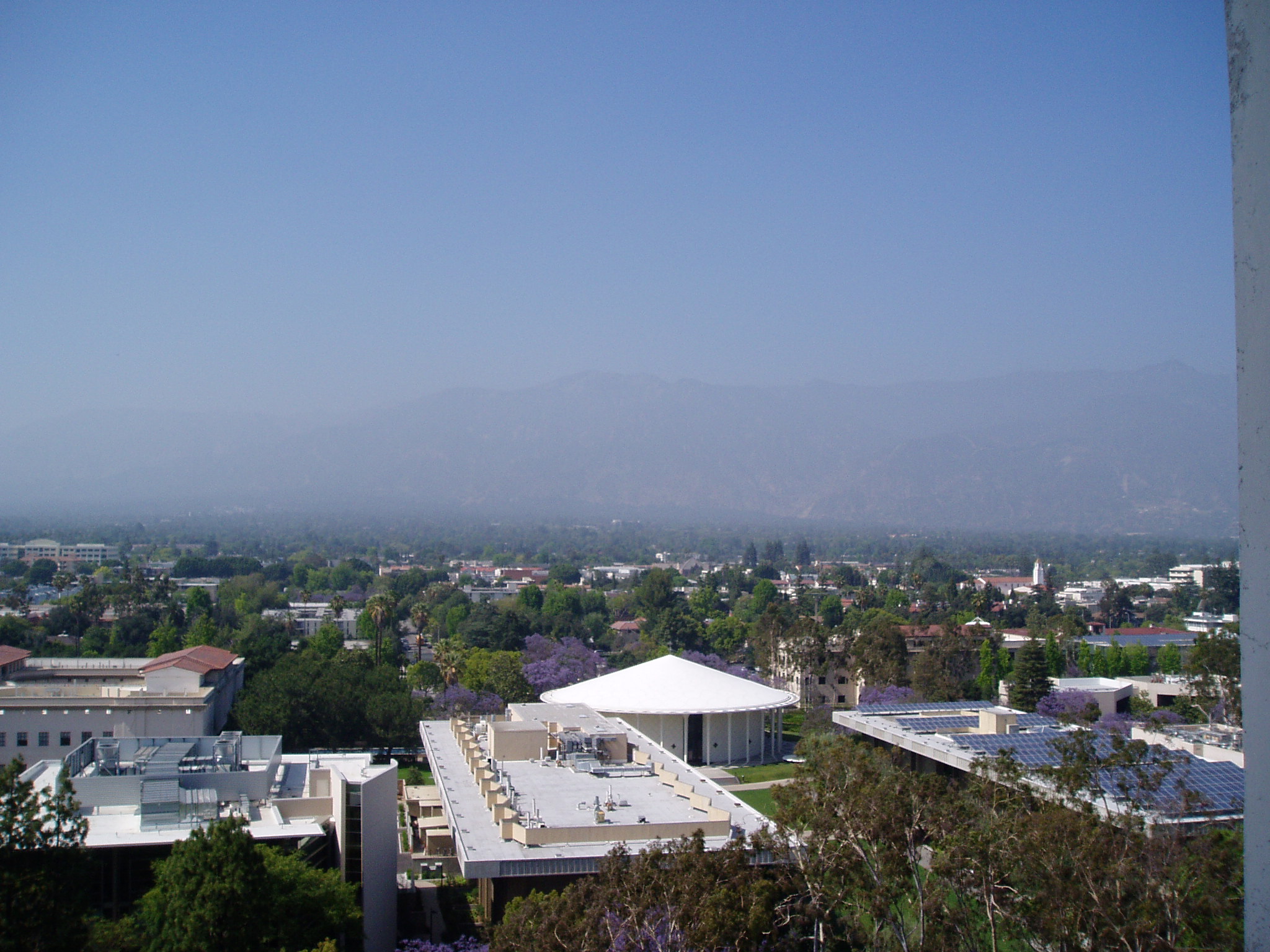 Nocturnal Vertical Gradients of O3, NO2, NO3, HONO, HCHO, and SO2  during CalNex 2010
Tsai Catalina, Kam Weng Wong, Olga Pikelnaya, Steven C. Hurlock, Ross Cheung, Christine Haman, Barry Lefer, and Jochen Stutz
University of California, Los Angeles
Motivation
To better understand the chemical and mixing processes that influence atmospheric composition at night.

To determine the removal of NOx from the nocturnal boundary layer by NO3 chemistry.

To study the formation of HONO and its impact on OH.

 To examine how nocturnal chemistry affects the initial condition for  ozone formation during the day.
Nocturnal Chemistry in the Polluted BL
Nocturnal Chemistry
Capping Inversion
O3
N2O5
NO3
NO2
Residual Layer
Stable Nocturnal 
Boundary Layer
O3
O3
HC
NO2
NO
NO3
O3
N2O5
NO2
HONO
OH + NO
NO
CalNex LP-DOAS Set Up
(LP-DOAS)
May 15 2010 – June 16 2010
Los Angeles Supersite: Caltech
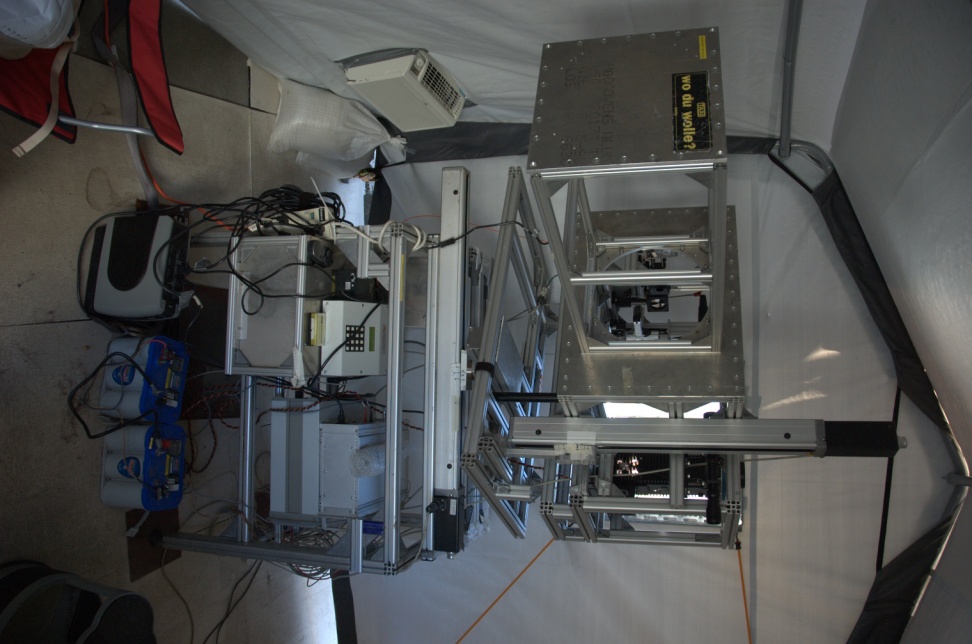 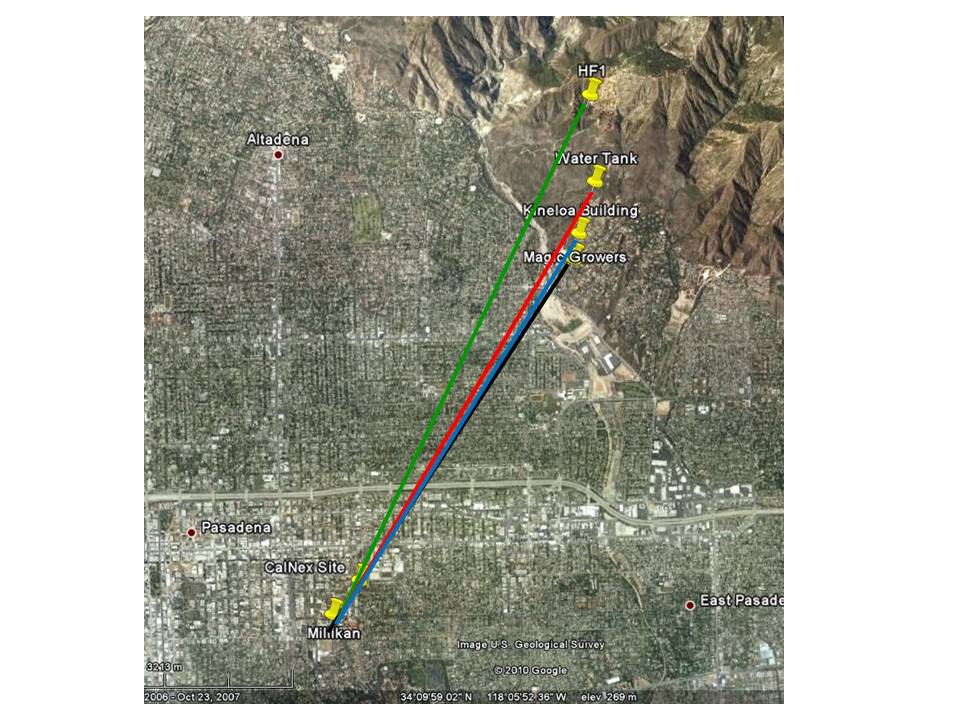 (Google map)
Trace Gas Profile Retrieval
Measured Path Averaged Concentrations
Retrieved Height Interval Concentrations (subtracting scale from the ground upwards)
Highest Interval
(255-556m) 301m
556m
Upper Interval
(121-255m) 134m
255m
Middle Interval
(78-121m) 43m
121m
(33-78m) 45m
Lowest Interval
78m
78m
33m
10m
5.4 km
5.6 km
6.3 km
7.0 km
Trace Gases Vertical Profiles
Trace Gases Vertical Profiles
May 29– 30, 2010
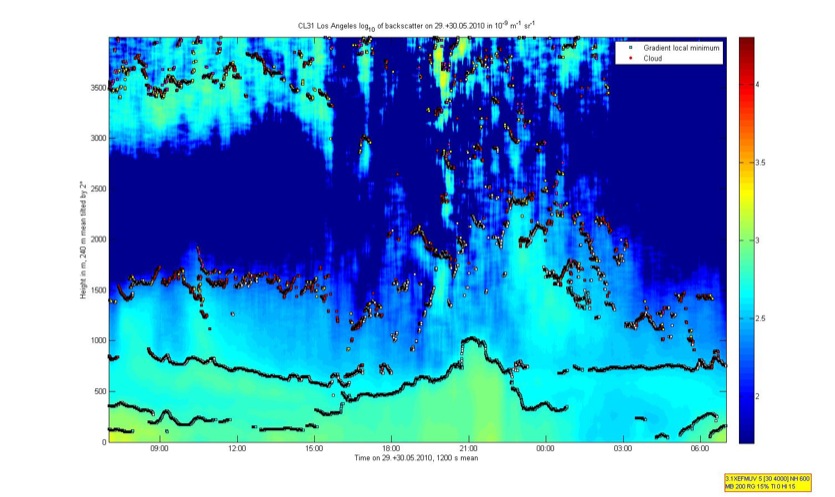 4
Height in m, 240 m mean tilted by 20
Los Angeles log10 of backscatter  in 10-9 m-1 sr-1
3.5
3
2.5
2
2000
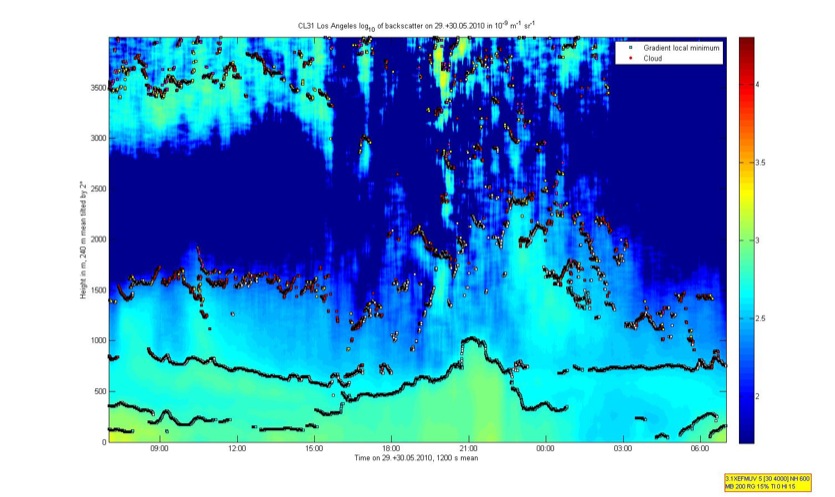 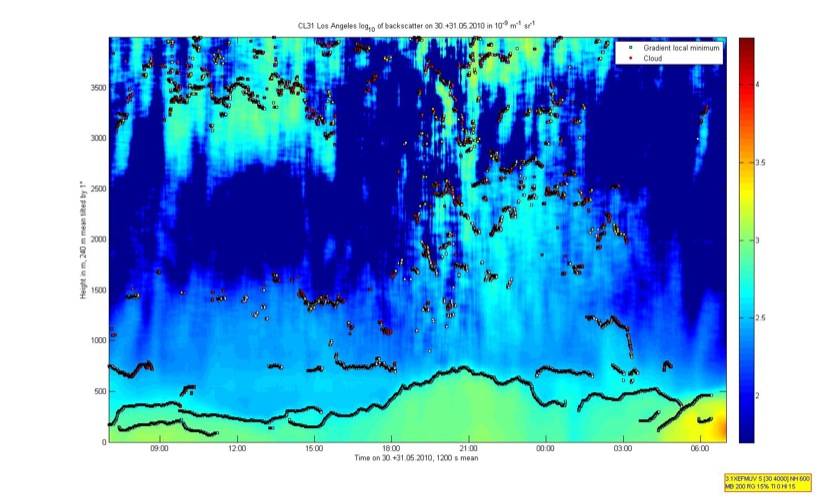 1500
Stable Nocturnal Boundary Layer.
Profiles are driven by titration of O3 by NO. 
	
O3 + NO → NO2 + O2
Time 1200 s mean
1000
500
0
20:00
02:00
08:00
Nocturnal Vertical Gradient
May 29 – 30, 2010
NO3 Chemistry
May 26 – 27, 2010
NO3 production rate:

τNO3(PSS) = (K1(T) •[NO2] •[O3]) 
                                  [NO3]             

P(NO3) = K1(T) •[NO2] •[O3]

K1 = 1.43x10-13*e-2470/T




Mixing ratio of N2O5

NO3 + NO2 + M ↔ N2O5 + M

K = 5.58x10-27*e10724/T
NO3 Chemistry
NOx loss in the NBL
Reactions of NO3 radical:

NO3 + NO → 2 NO2	zero NOx loss

NO3 + HC → organic nitrates → → SOA		1 NOx loss

NO3 → → aerosol uptake		 1 NOx loss 	

NO3 + NO2 ↔ N2O5 →aerosol uptake	 2 NOx loss		


Overall loss frequency of NO3 radical :

fNO3(tot) = fNO3(NO) +  fNO3(HC) + fNO3(aer) + fNO3(N2O5)
(Stutz et al., 2010)
RCAT8.2 1-D radical chemistry and transport model
Gas-phase Regional Atmospheric
     Chemistry Mechanism (RACM) :
       - 84 reactive species 
       - 249 gas-phase chemical reactions

 


   27 boxes from 0-3 km (log scale below 1 m).

   Biogenic and anthropogenic emissions .

   Deposition and chemistry on ground and
     aerosol.
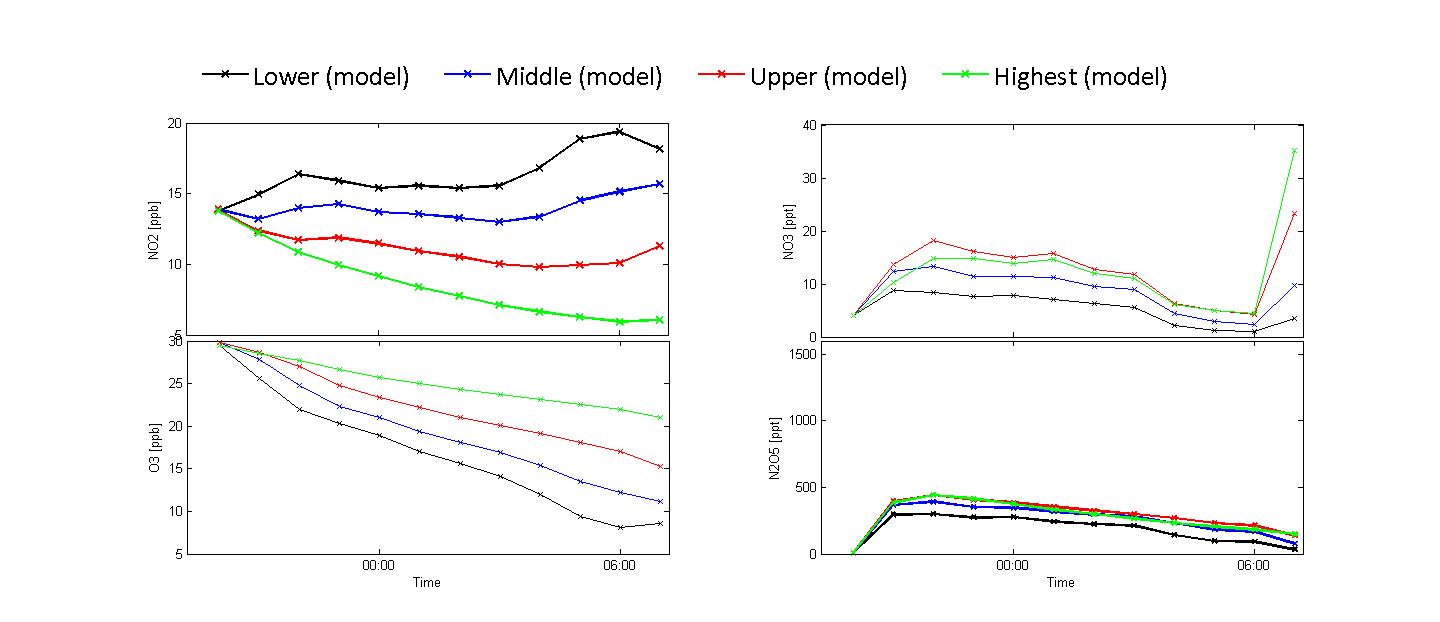 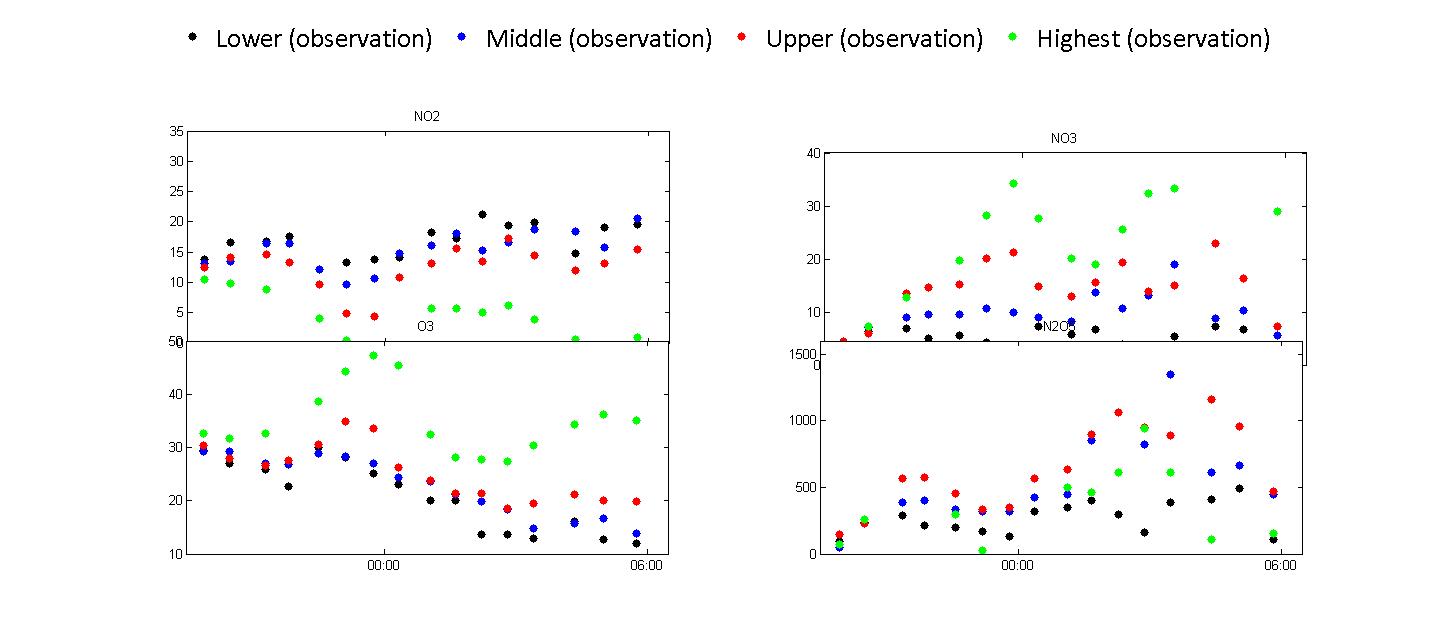 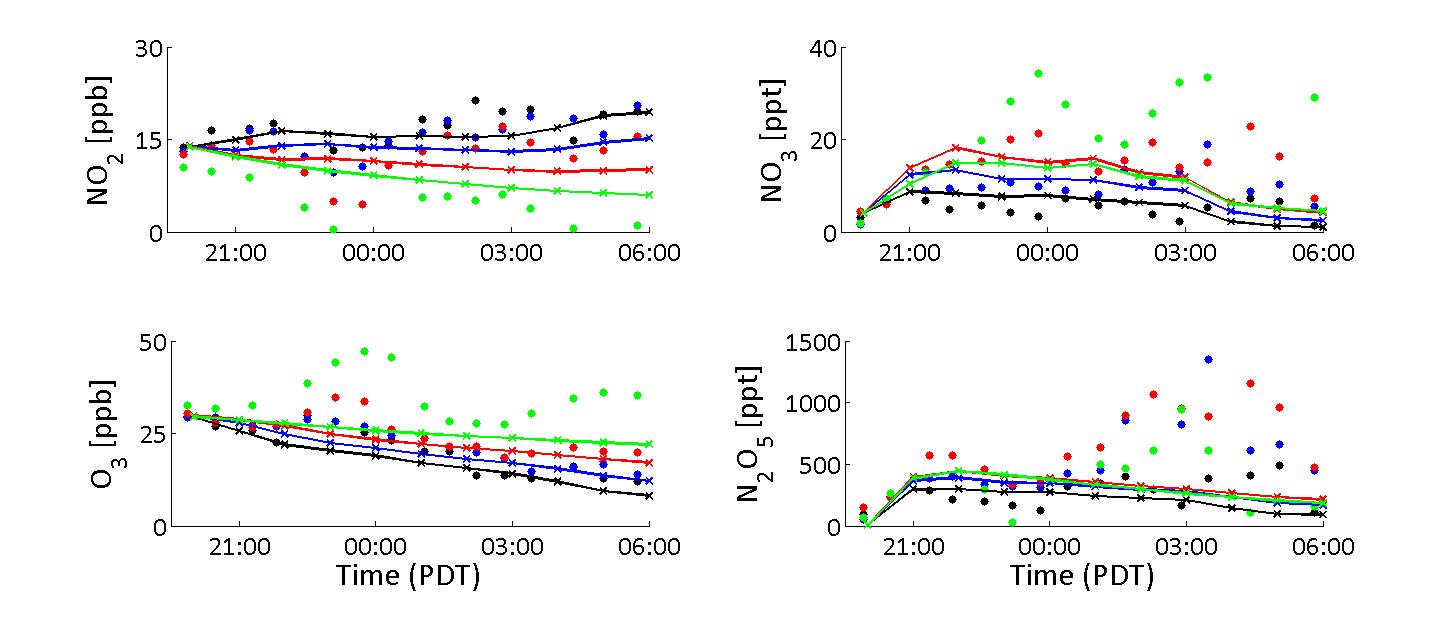 May 27 – 28, 2010
Preliminary NO3 Loss Rate
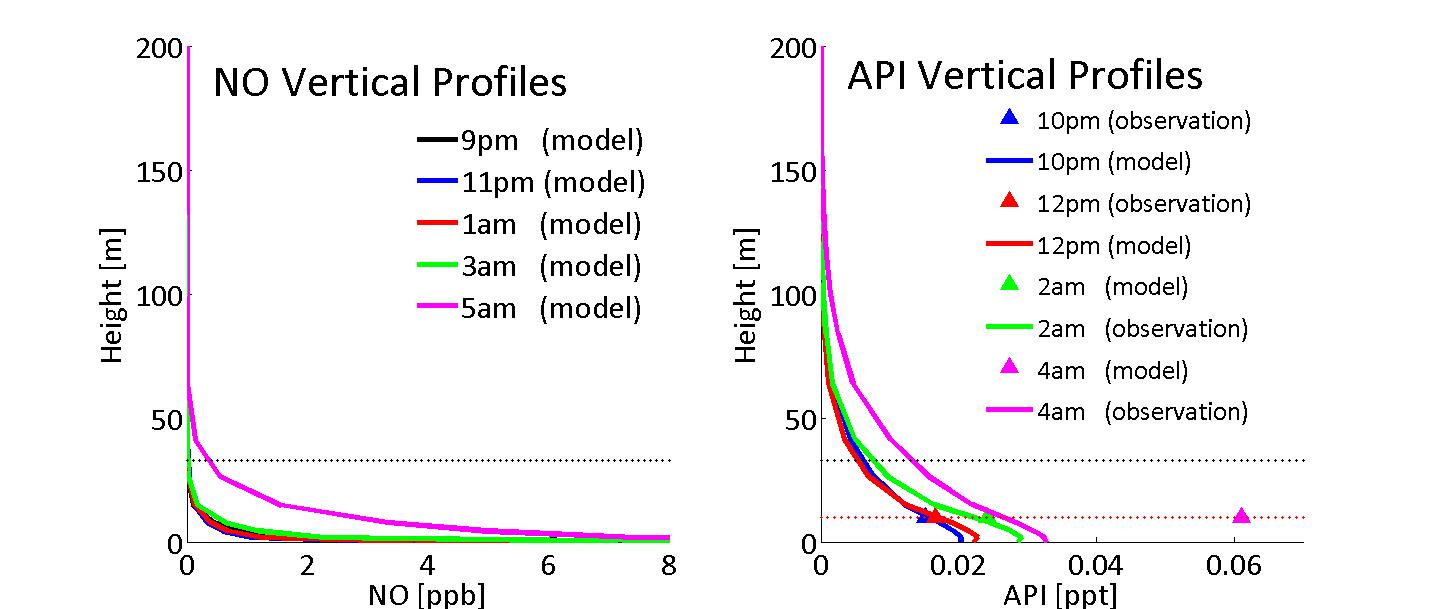 fNO3(tot) = fNO3(NO) + fNO3(HC)  + fNO3(aer) + fNO3(N2O5)
(Observations scaled with vertical profiles)
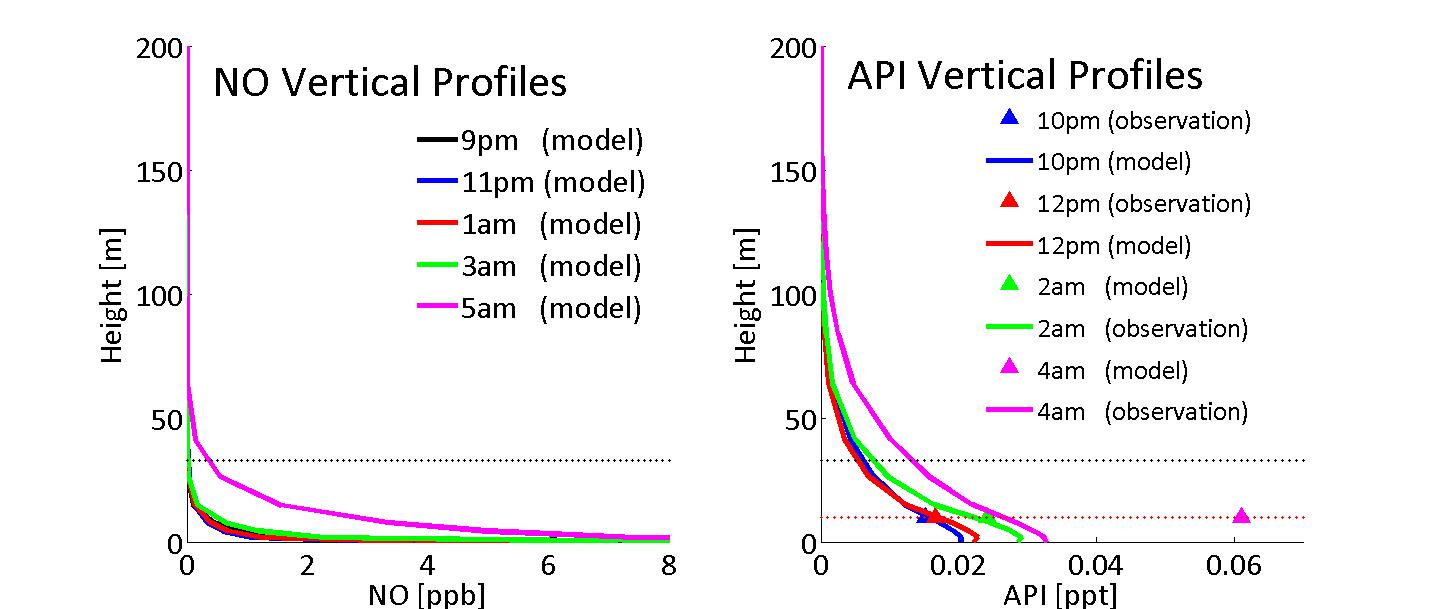 (HC data provided by NOAA)
Preliminary NOx Loss
NOx Loss Rate
Conclusion
Nocturnal  vertical gradients of trace gases were observed during CalNex. 

Ozone and NO2 showed typical diurnal variation found in polluted areas: small ozone and large NO2 mixing ratios at night and the opposite during the day.

Nocturnal NO3 and N2O5 mixing ratios were elevated during the experiment, indicating an active radical chemistry in the nocturnal boundary layer during CalNex -Los Angeles

Assuming that NO3 is predominantly lost through N2O5 uptake we found ~ 1ppb/hr nocturnal NOx loss averaged over the lowest 500 m of the atmosphere (Houston ~1ppb/hr).
OUTLOOK
Vertical profiles of HCHO and HONO will be investigated.
Further analysis using the 1D model will be performed to analyze NO3  ,HCHO, HONO and ClNO2.
Acknowledgement
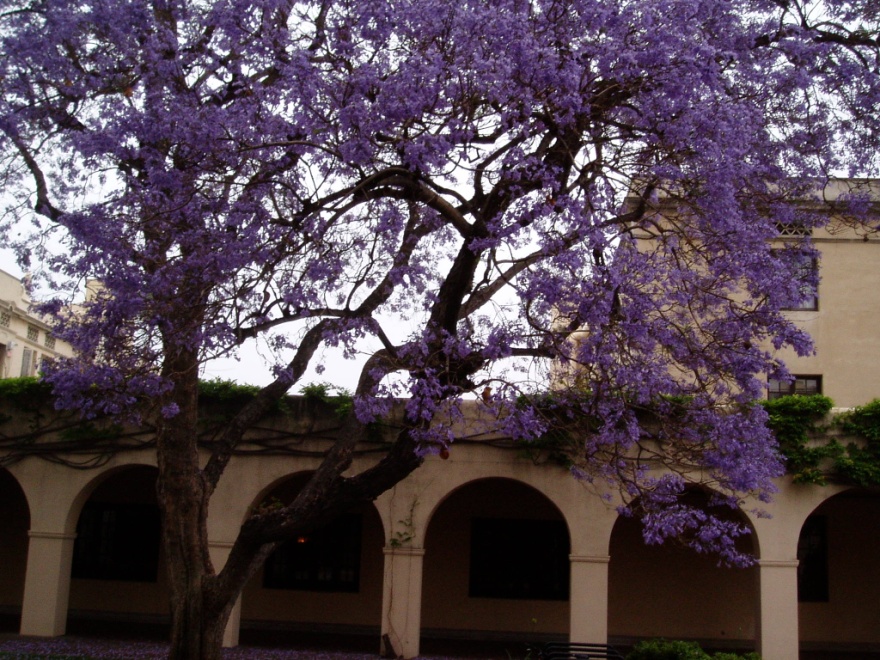 California Air Resources Board
Caltech
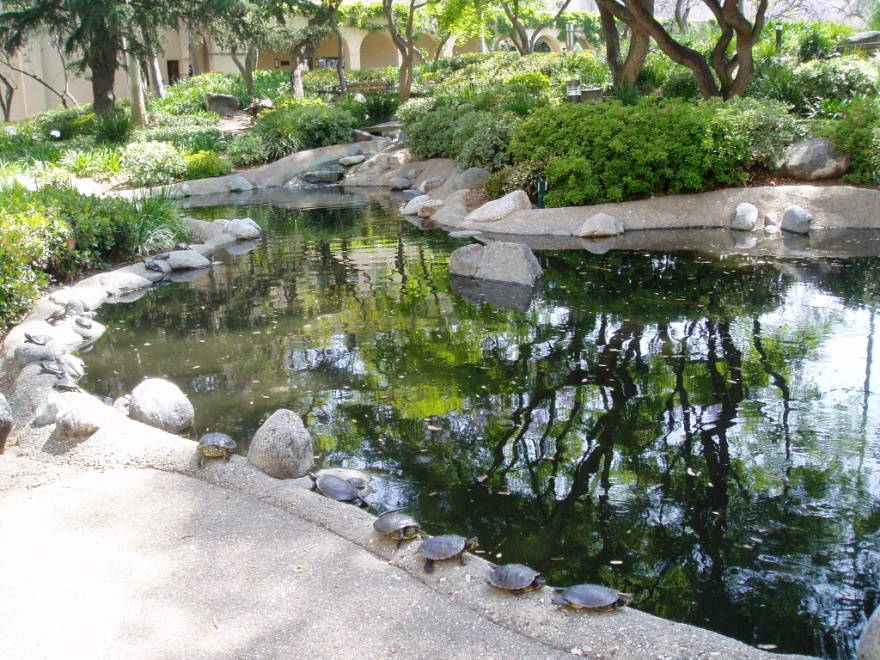 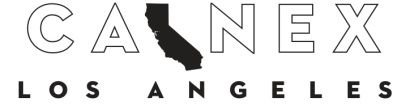